муниципальное дошкольное образовательное учреждение детский сад комбинированного вида № 4 «Сказка» (ДОУ № 4 «Сказка»)
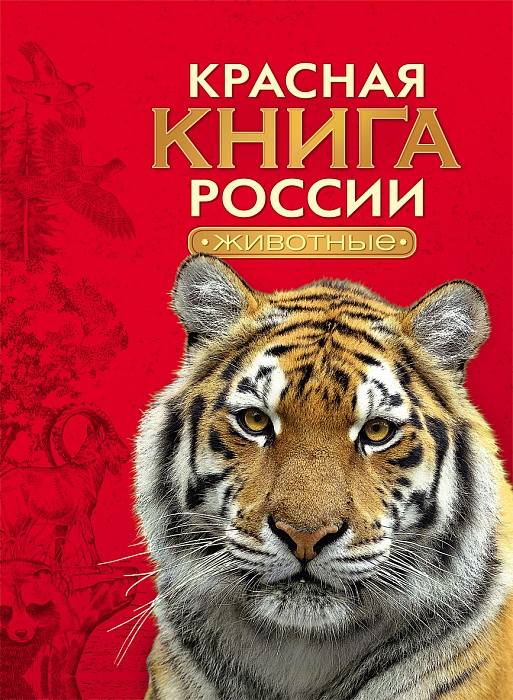 «По страницам Красной книги. Животные»

(КРАТКОСРОЧНЫЙ ПРОЕКТ В СТАРШЕЙ ГРУППЕ)


Арбузова О.Н.,
воспитатель ДОУ № 4 «Сказка»
ТИП ПРОЕКТА:
По содержанию: интегративный
По виду деятельности: познавательно-продуктивный
По числу участников: групповой
По времени проведения: краткосрочный
Участники проекта: воспитатель группы, дети 5-6 лет родители воспитанников
АКТУАЛЬНОСТЬ:
Человек и природа… 
Особенно остро стоит эта проблема в наши дни: 
происходит быстрое сокращение многих видов растений и животных. 
загрязнение природы
истребление животных ради охоты за ценным мехом, для продажи или редким зверем для зоопарков.
ЦЕЛЬ  ПРОЕКТА:
Познакомить детей с Красной книгой, узнать какие животные в нее включены и почему
ЗАДАЧИ ПРОЕКТА
• Формировать у воспитанников первичные представления о Красной книге• Расширять кругозор детей о редких и исчезающих видах животных, на основе материала, доступного их пониманию, пополнять и активизировать словарный запас• Развивать поисковую деятельность детей, связную речь, любознательность. Научить их передавать знания, полученные во время поисковой деятельности товарищам, путём составления рассказов о животных, об интересных фактах из их жизни• Воспитывать любовь и бережное отношение к животным, желание защитить их• Привлечь родителей к совместной деятельности с детьми
ПРЕДПОЛАГАЕМЫЙ 
РЕЗУЛЬТАТ:
Совместное изготовление Красной книги группы.
Осознанно правильное отношение детей к животным .
ЭТАПЫ ПРОЕКТА
Проект включает в себя три этапа:
Подготовительный этап.
Основной этап.
Заключительный этап.
ПОДГОТОВИТЕЛЬНЫЙ ЭТАП
Содержание деятельности воспитателя и детей:
выбор темы и ее актуальность;
формулировка цели и определение задач;
подборка материала по теме Проекта ;
составление плана основного этапа Проекта;

Работа с родителями:
беседа с родителями о предстоящей работе над проектом
объявление о начале работы проекта и его задачах.
ОСНОВНОЙ ЭТАП
Организация развивающей предметно –пространственной  среды:
 - Подборка детской художественной литературы
- Оформление выставки книг.
- Рассматривание иллюстраций «Животные России»- Отгадывание загадок о животных
- Беседа «История Красной книги»
 Просмотр презентации:«Красная книга. Животные» 
 Выставка рисунков «Природа в опасности!!!»
ПРОСМАТРИВАНИЕ ПРЕЗЕНТАЦИЙ И МУЛЬТФИЛЬМОВ
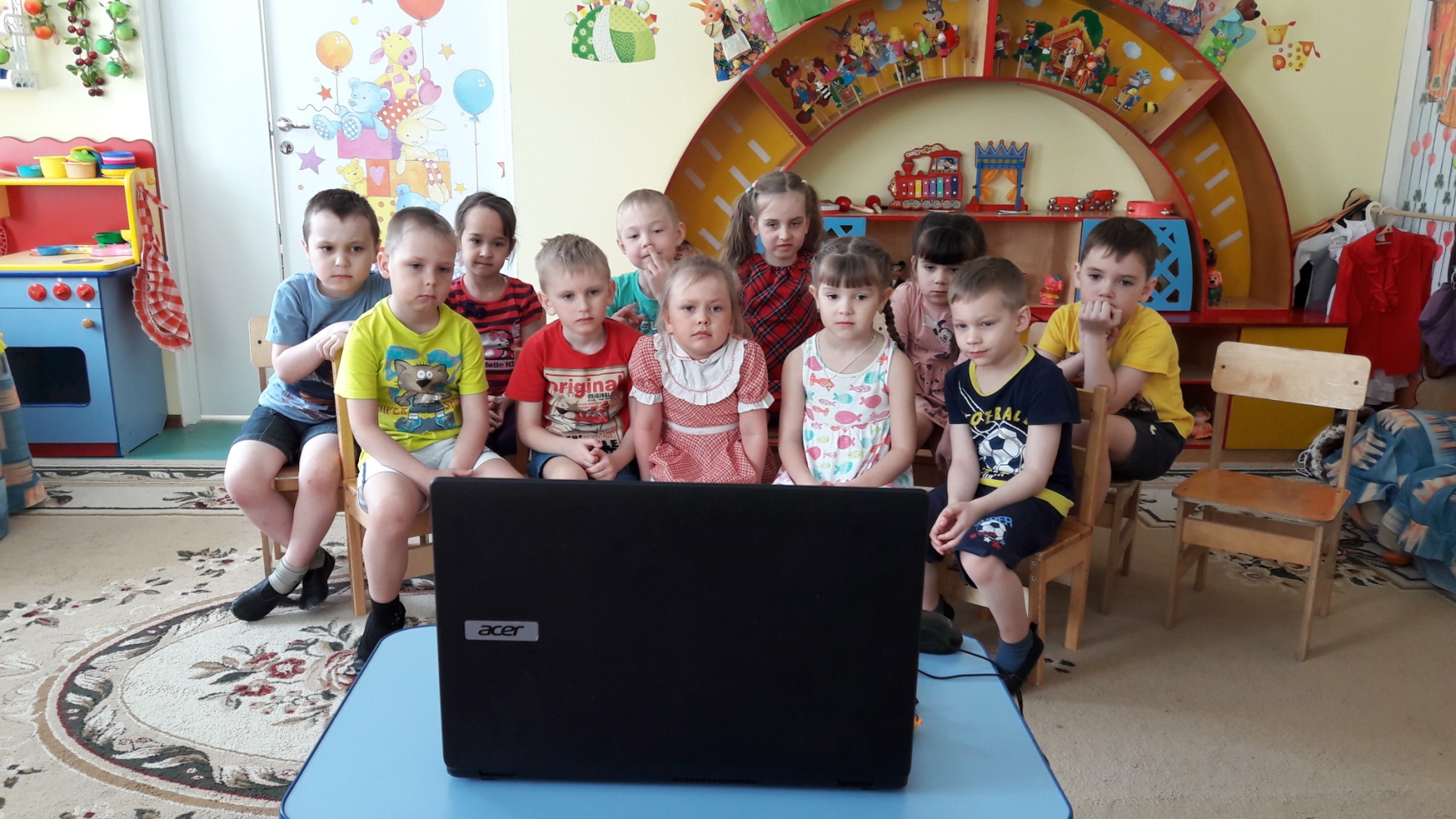 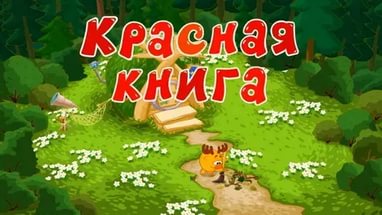 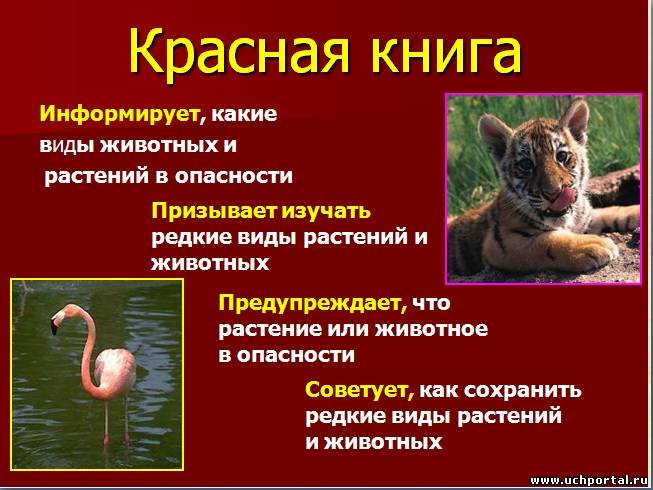 ВЫСТАВКА И ПРОСМОТР КНИГ
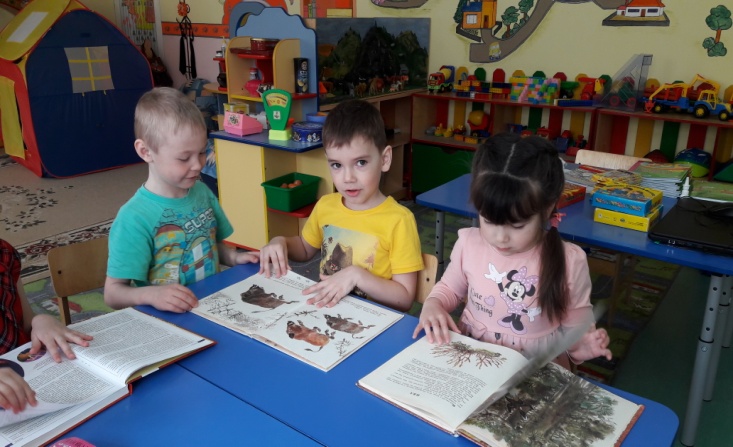 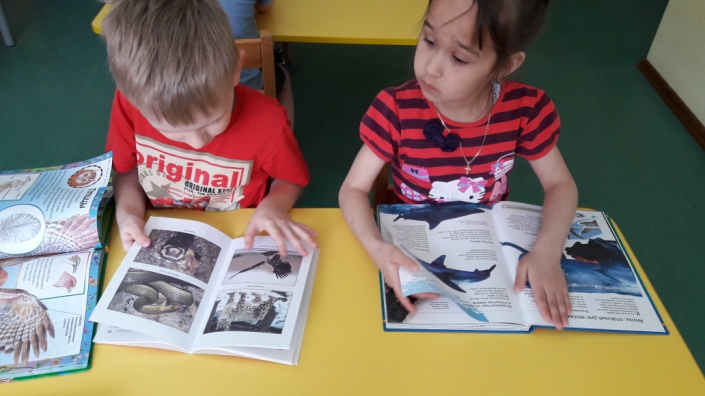 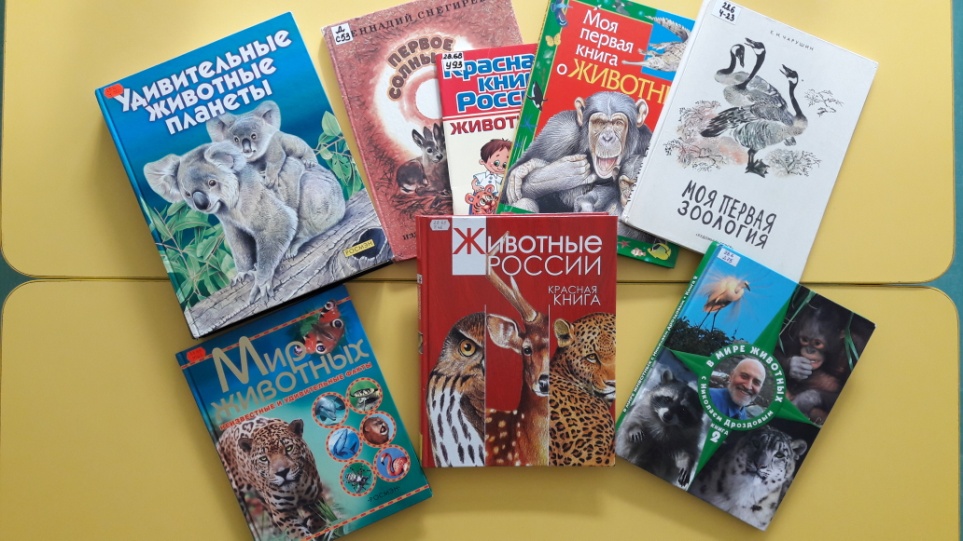 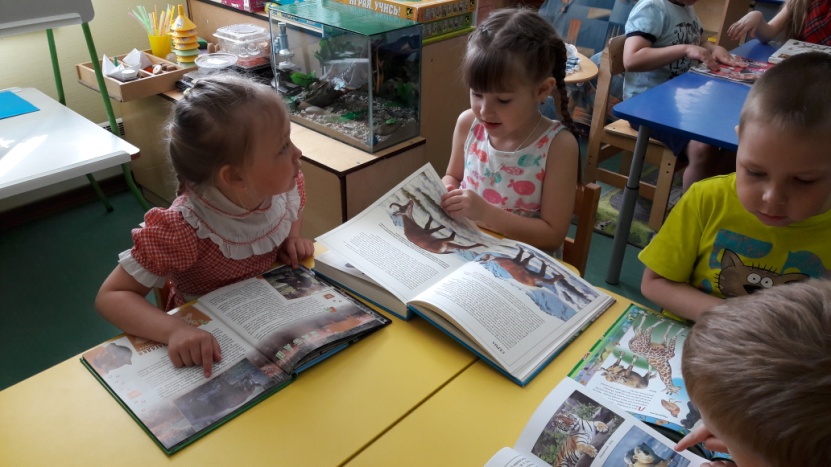 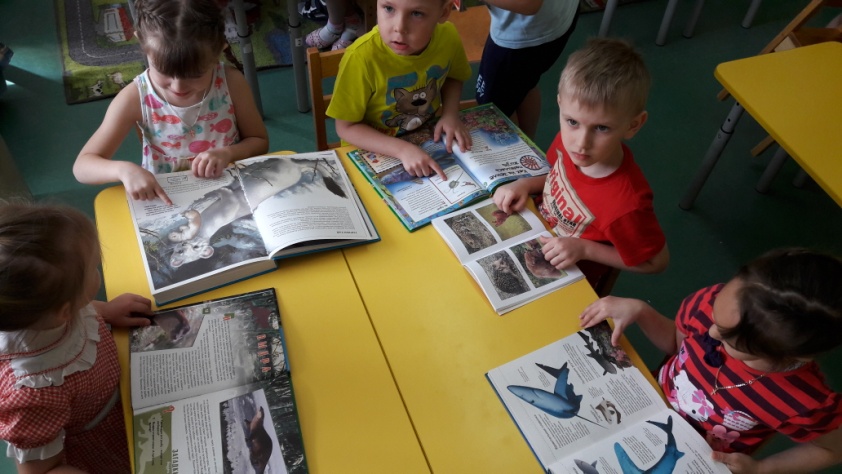 ВЫСТАВКА РИСУНКОВ
«ПРИРОДА В ОПАСНОСТИ»
ВЫ
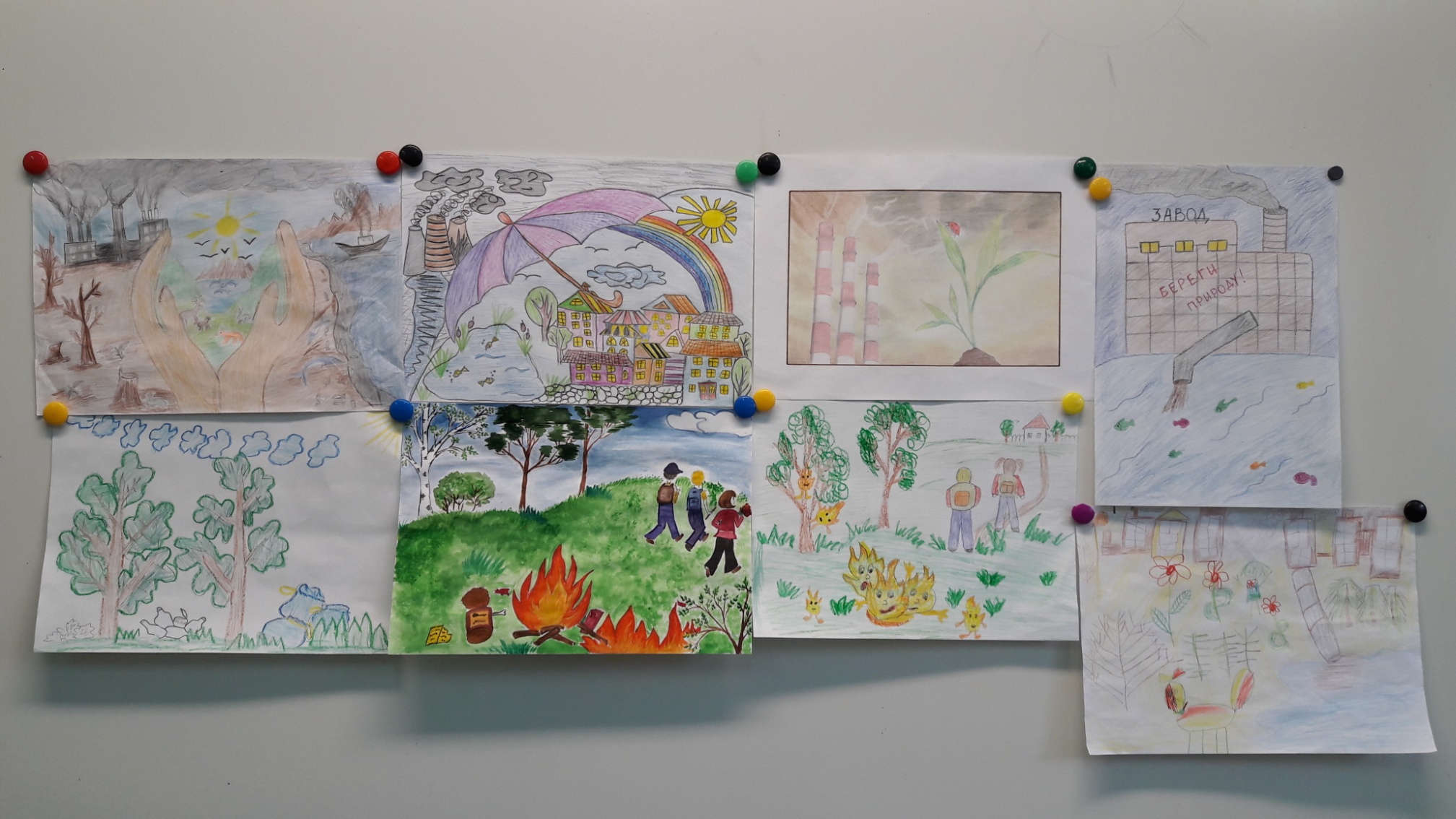 СОЗДАНИЕ КРАСНОЙ КНИГИ
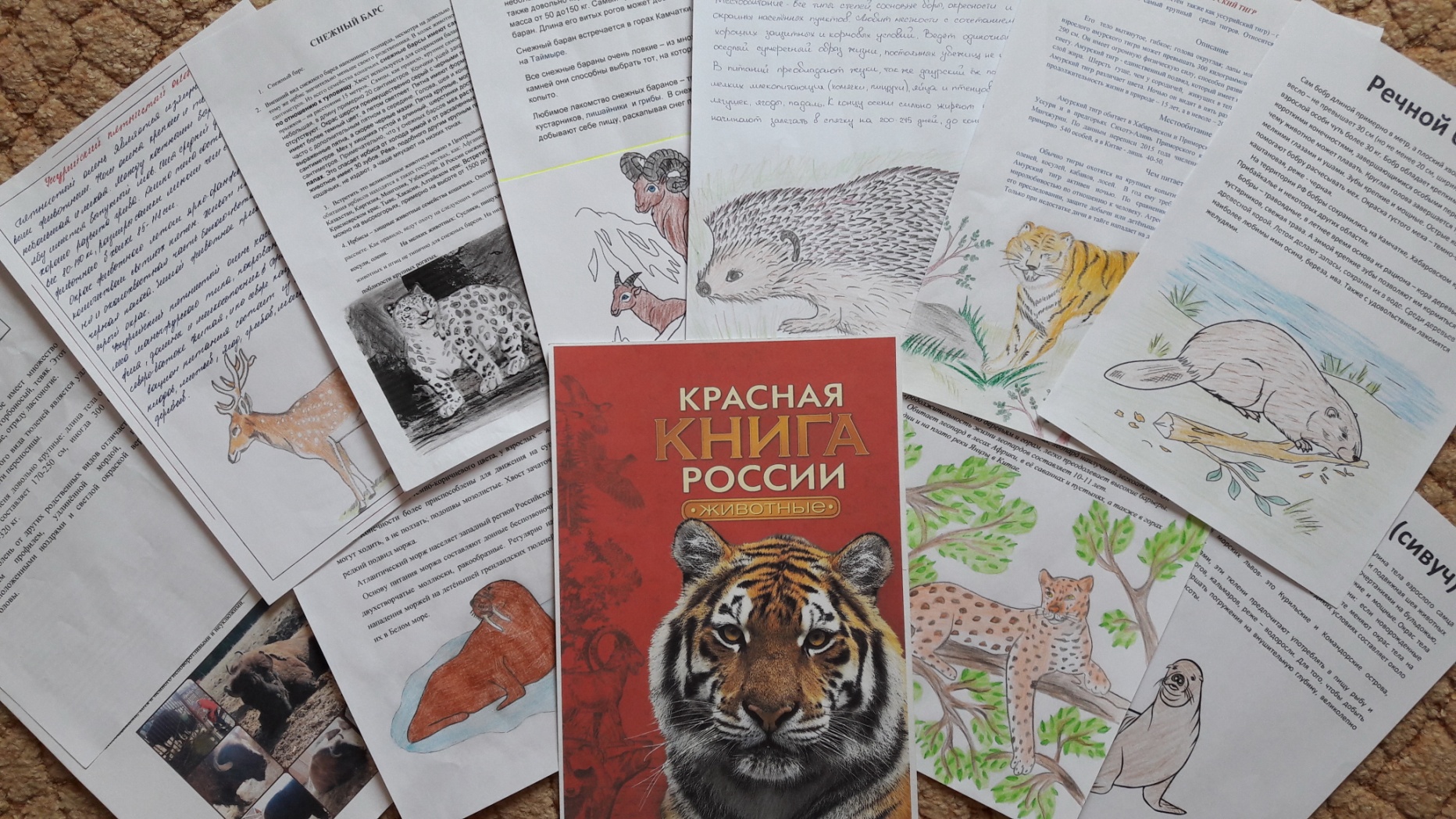 ЗАКЛЮЧИТЕЛЬНЫЙ ЭТАП
Создание красной книги
Красная книга, Красная! 
Значит, природа в опасности! 
Значит, нельзя терять даже мига. 
Все живое хранить зовет,
 Пусть зовет не напрасно 
Красная книга! Красная книга!
ВЫВОД:
У воспитанников вырос познавательный и творческий интерес к данной теме. Мотивация «хотим узнать» на начальном этапе реализации проекта, к его окончанию сменилась на мотивацию «хотим рассказать другим».
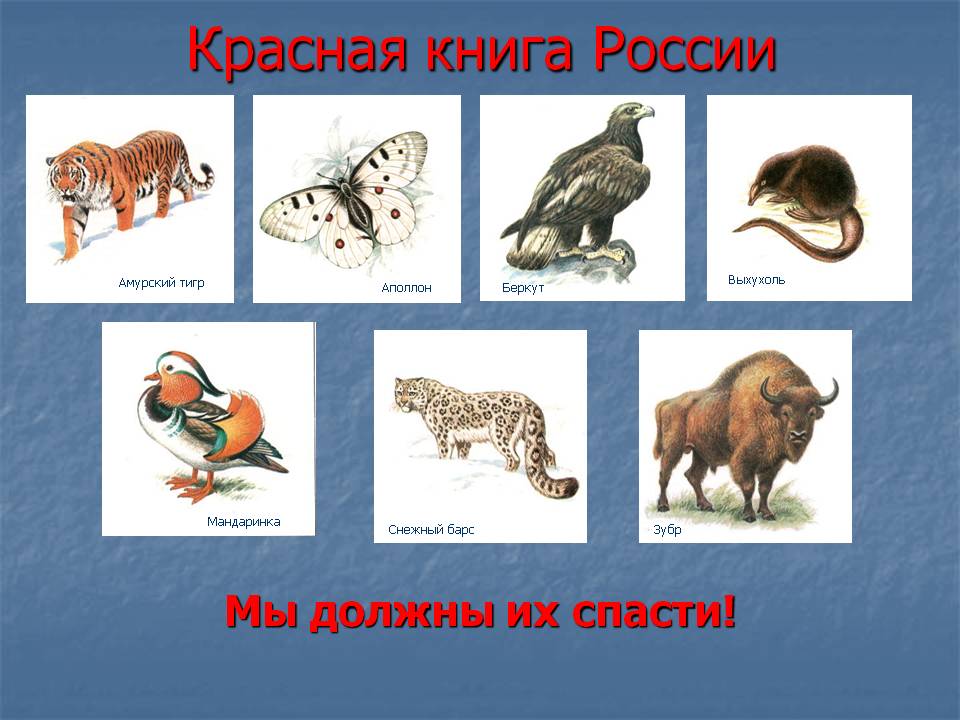